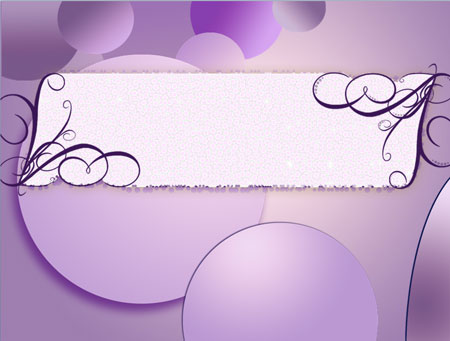 Муниципальное бюджетное дошкольное учреждение детский сад «Орончикан» Жиганский национальный эвенкийский район
ПОЧЕМУ ОЛЕНЬ НЕ ЖИВЕТ В ПОСЕЛКЕ?
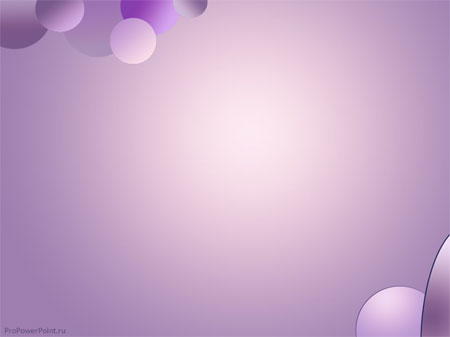 Актуальность
Актуальной проблемой стало то что, нынешнее поколение  изолировался от настоящего отдалился от своего родного и близкого.  В последние годы из – за не хватки средств практически перестали  проводиться такие мероприятия как след оленеводов. Дети не имеют возможности видеть и приобщаться к  своей культуре и быту наших предков.
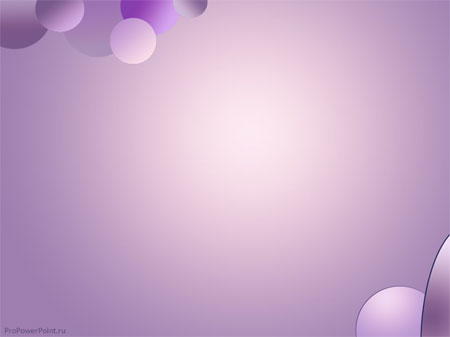 «Почему олень не живет в поселке?»

Вид проекта – кратко срочный 
Исследовательский проект

Участники проекта: 
Воспитатель, дети, родители.

Цель: Изучить почему олень не живет в поселке.

Задачи: 
- Научить детей находить информацию.
Развивать интерес к родному краю, творческий поиск
-Воспитывать бережное отношение к животным

Продукт проекта: Лэпбук, макет , Альбом
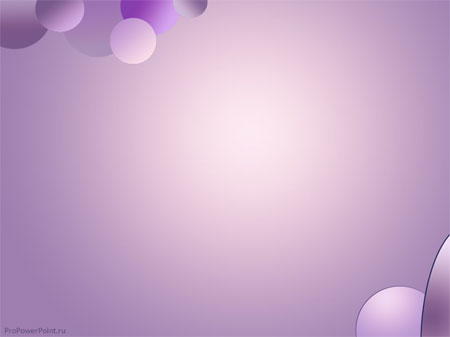 Предварительная работа:
Беседа «Олень – символ благородия»
Собрание для родителей по теме «Роль родителя в проектной работе»
Папка передвижка «Среда обитания Оленя»
Подготовка слайд презентаций праздник след оленевода
 Подготовка к выставке рисунков «Олень гордость северного народа»»
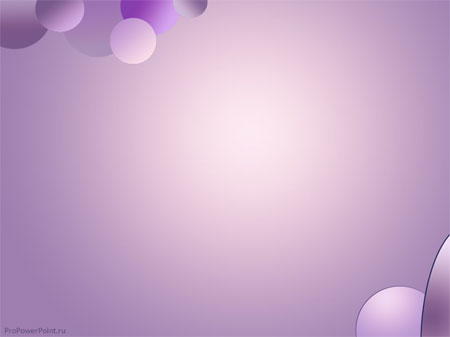 Пополнение предметно пространственной развивающей среды
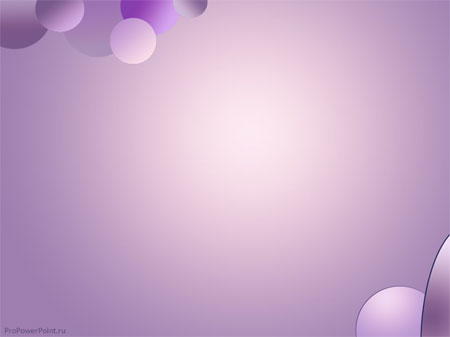 Проблематизация (мотивация)
Методы: исследовательский, проблемные вопросы.
приемы: словесный – беседа
Активизация детей:
Приход Чуораанчыка
«Где живет и с кем живет олень в лесу?», 
«Ему там не одиноко? И не скучно?»
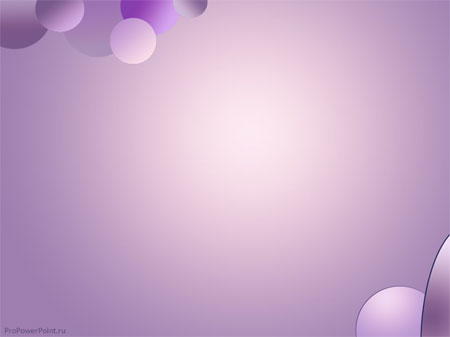 Реализация проекта план с детьми
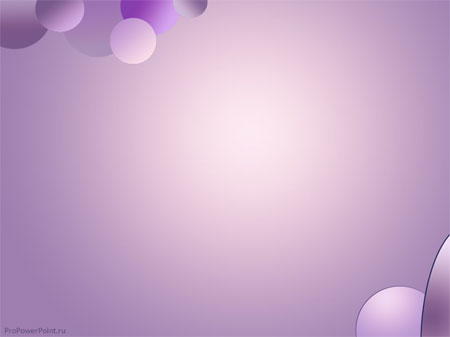 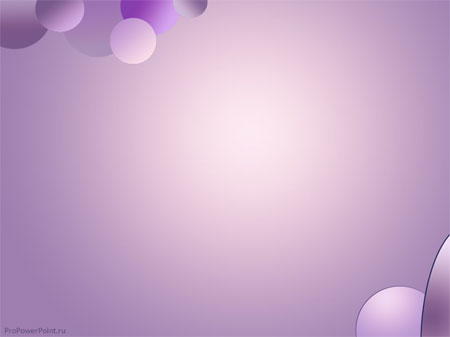 Результат

Дети проявляют устойчивый интерес к исследованию
Проявляют инициативу и творчество в решении поставленных задач и в поисковой – информационной деятельности
Заинтересованность родителей в различных поисковом – исследовательском проекте. 
Появляется готовый продукт в уголке с региональным компонентом (патриотическом)